To talk about the classroom
pen
El bolígrafo
folder
La carpeta
El cuaderno
notebook
student
El estudiante, la estudiante
pencil
El lápiz
La hoja de papel
sheet of paper
book
El libro
El profesor, la profesora
teacher
student desk
El pupitre
La sala de clases
classroom
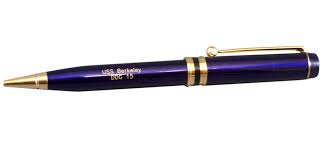 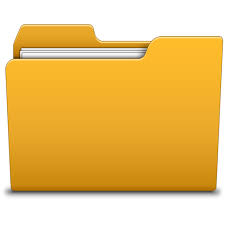 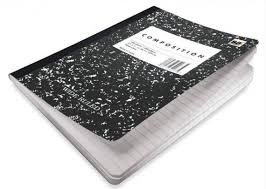 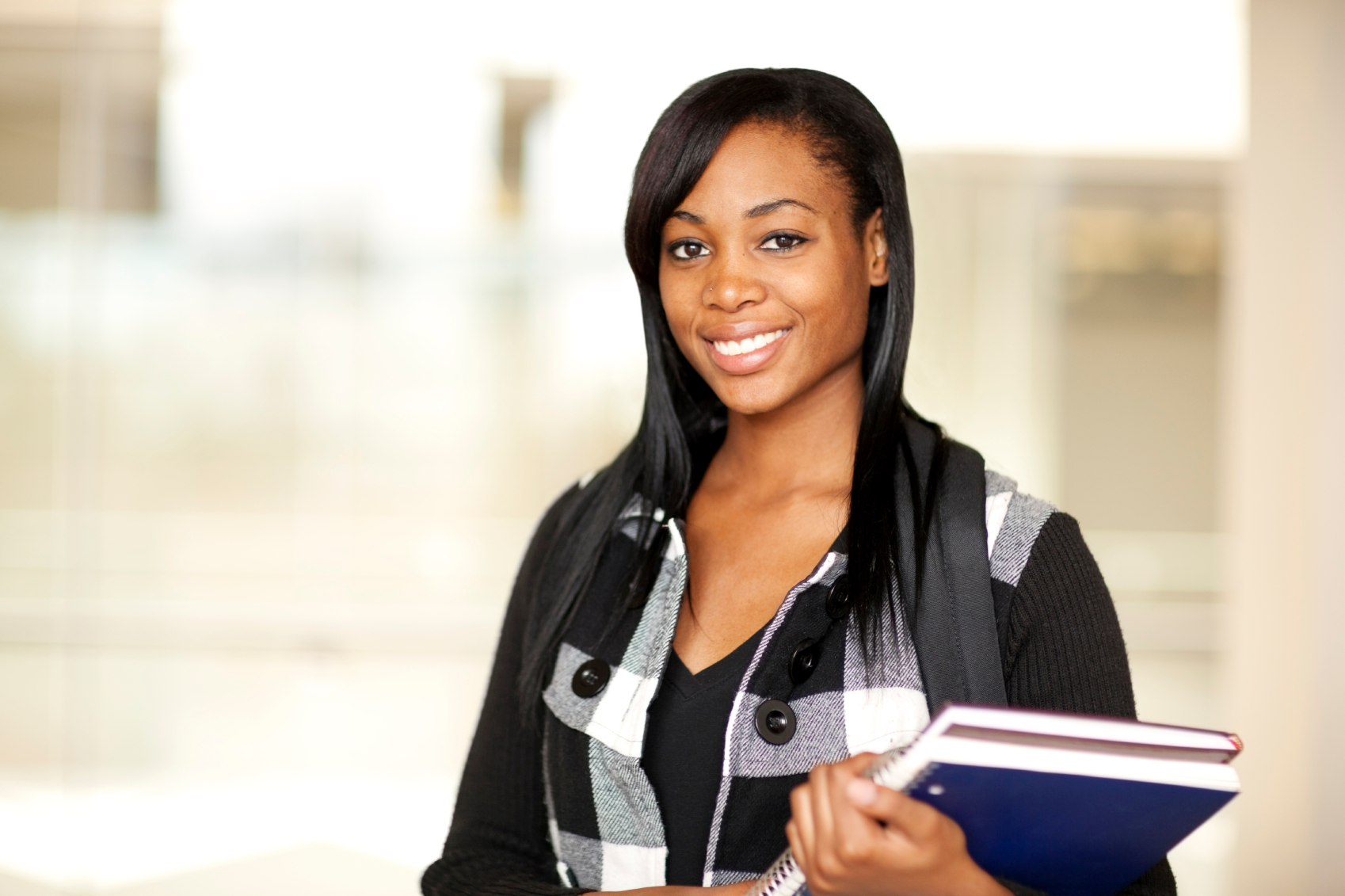 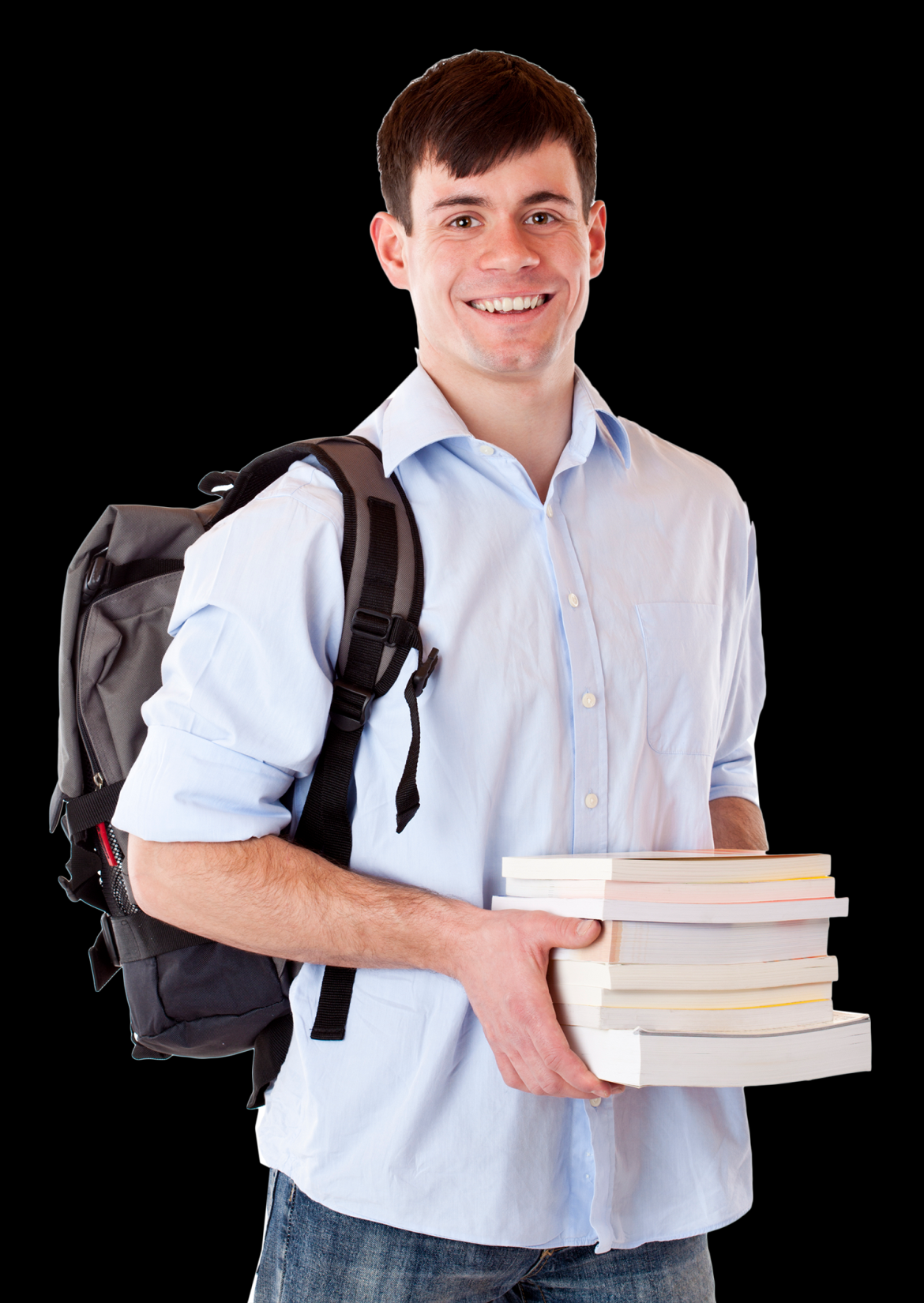 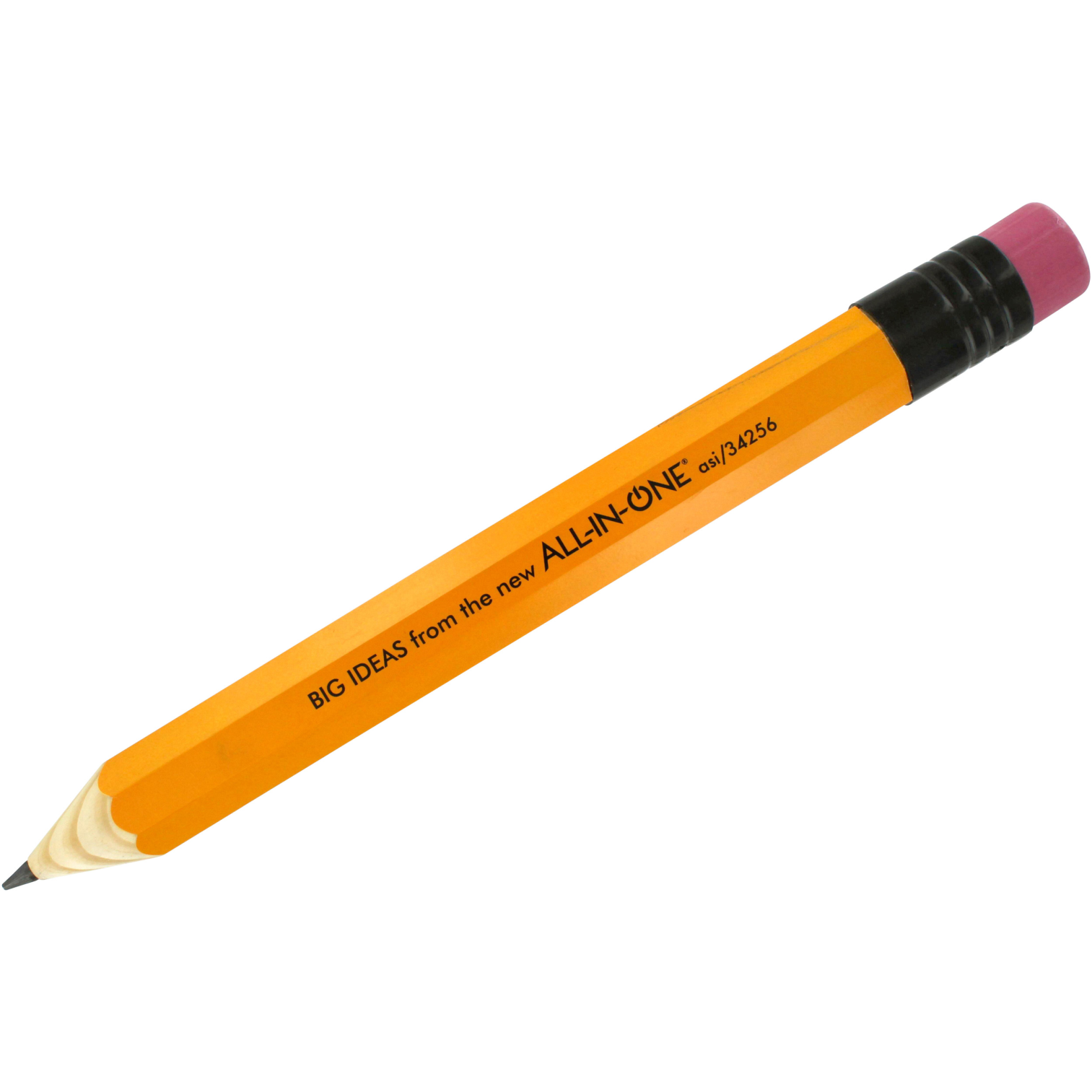 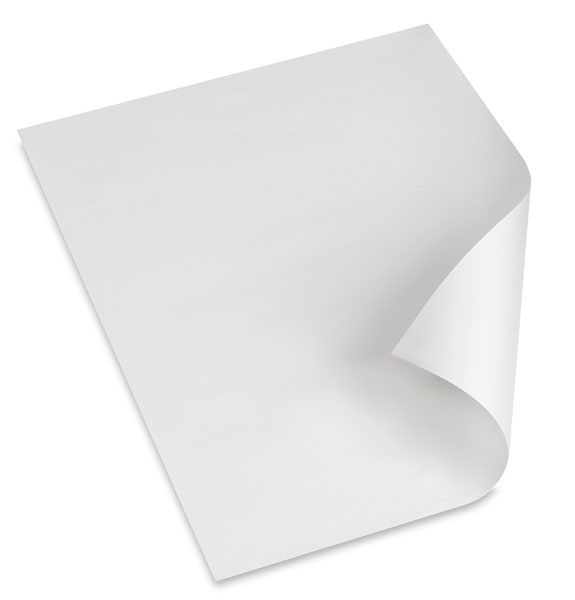 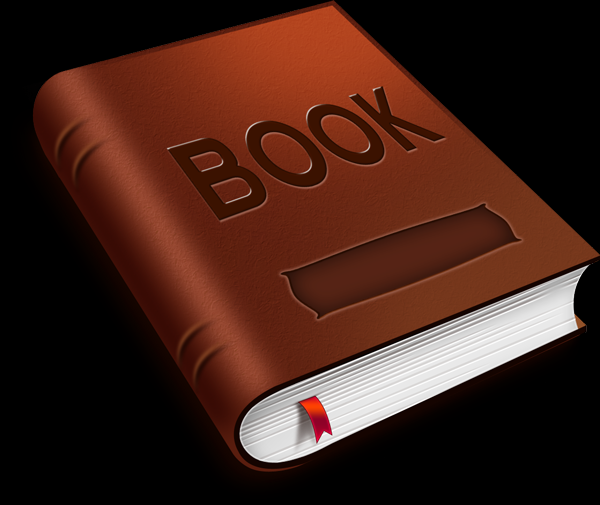 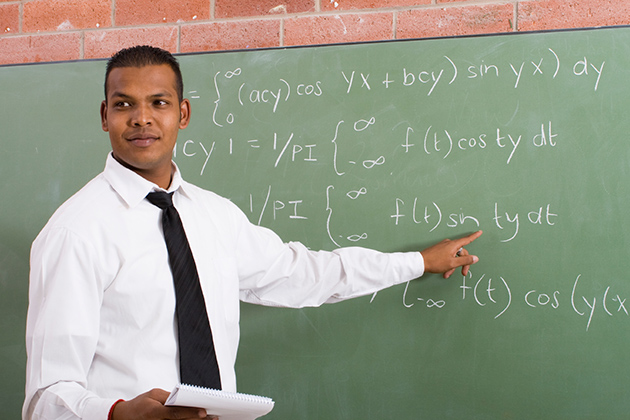 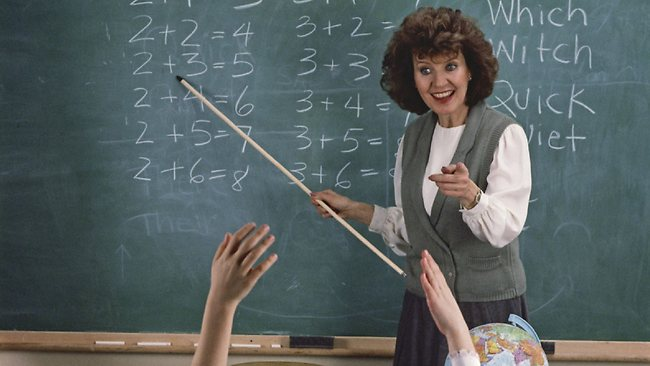 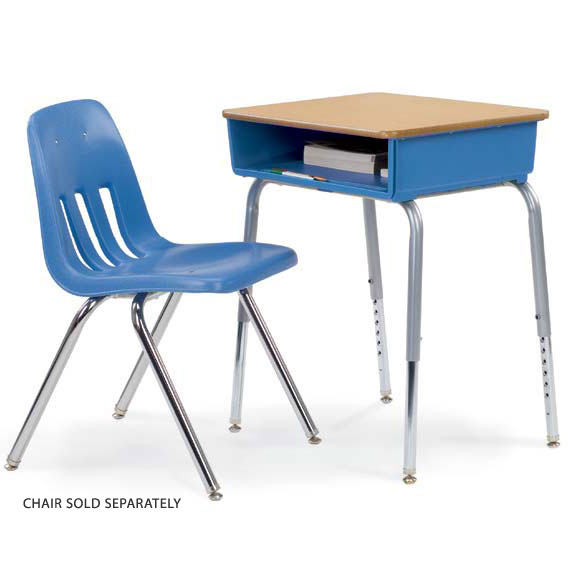 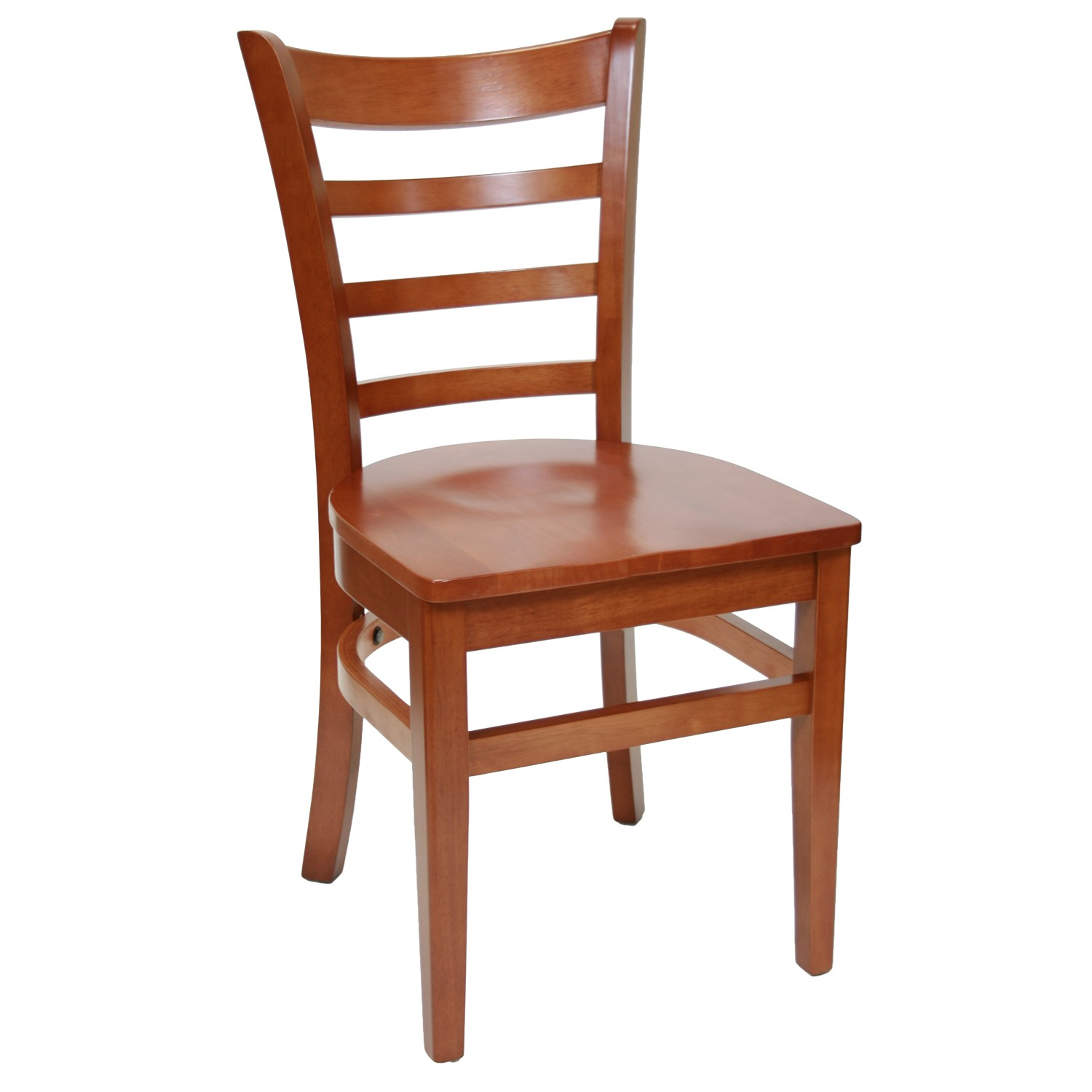 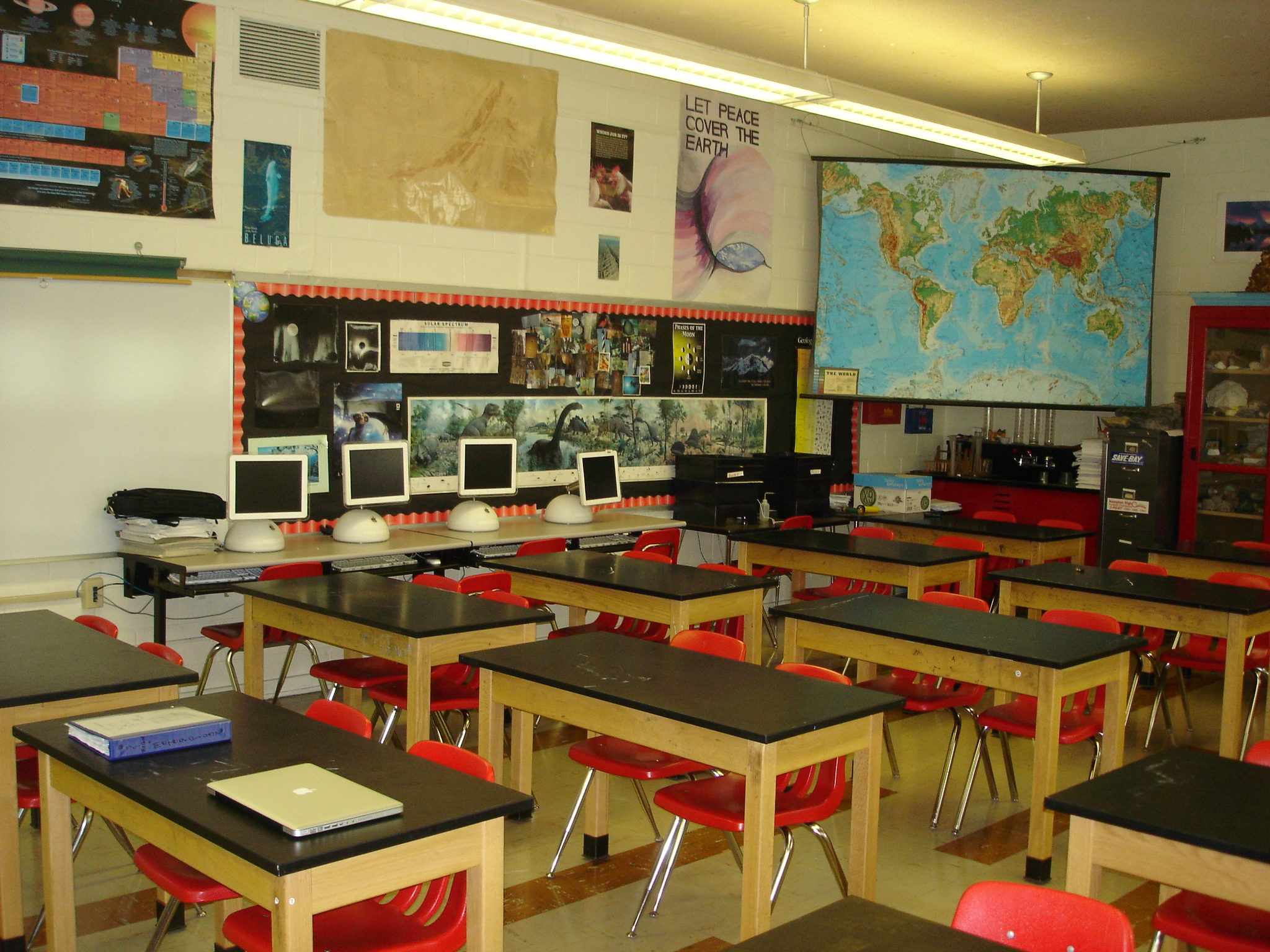 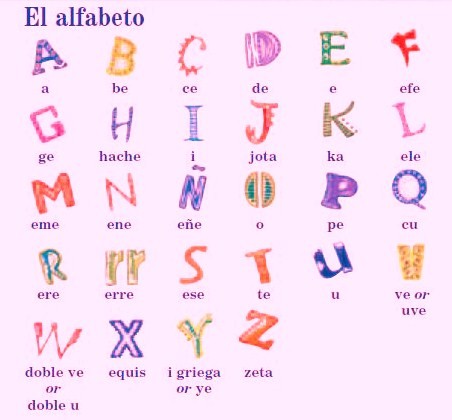 El bolÍgrafo
HOW DO YOU SPELL “LIBRO”?
LIBRO: ELE- I- BE-ERE-O
HOW DO YOU SPELL “CARPETA”?
CARPETA: CE-A-ERE-PE-E-TE-A
HOW DO YOU SPELL YOUR NAME?
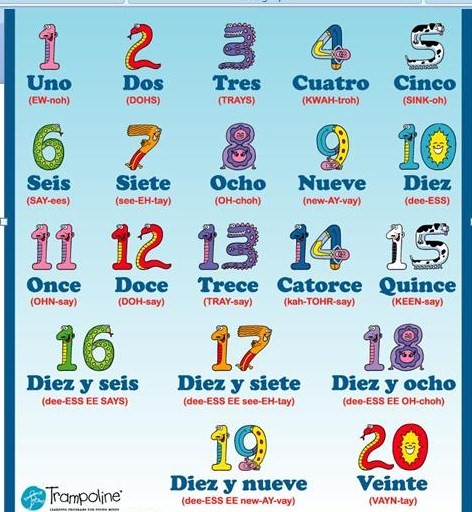 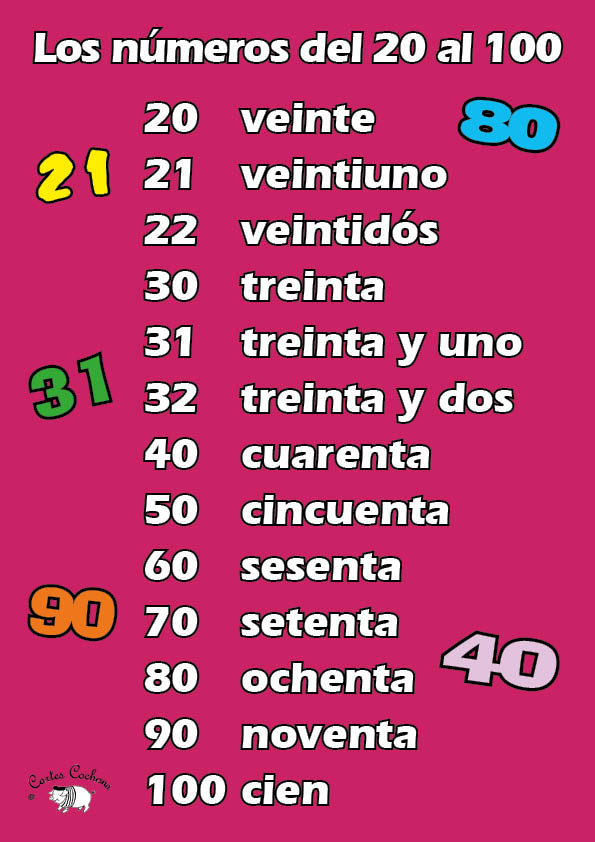 Other useful words
¿cuántos, -as?
How many?
En
In
Hay
There is / there are
Please
Por favor
¿Que hora es?
What time is it?
Son las…
It is ….
It is….
Es la….
La hora
hour
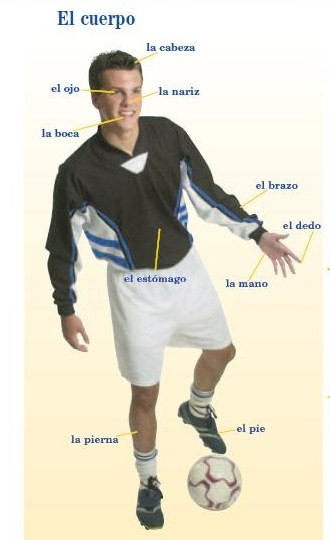 Body parts: Partes del cuerpo
La cabeza:
head
El ojo:
eye
La nariz
nose
mouth
La boca:
El brazo:
arm
El dedo:
finger
La mano:
hand
El estómago:
stomach
La pierna:
leg
foot
El pie:
My ______ hurts
Me duele _____: